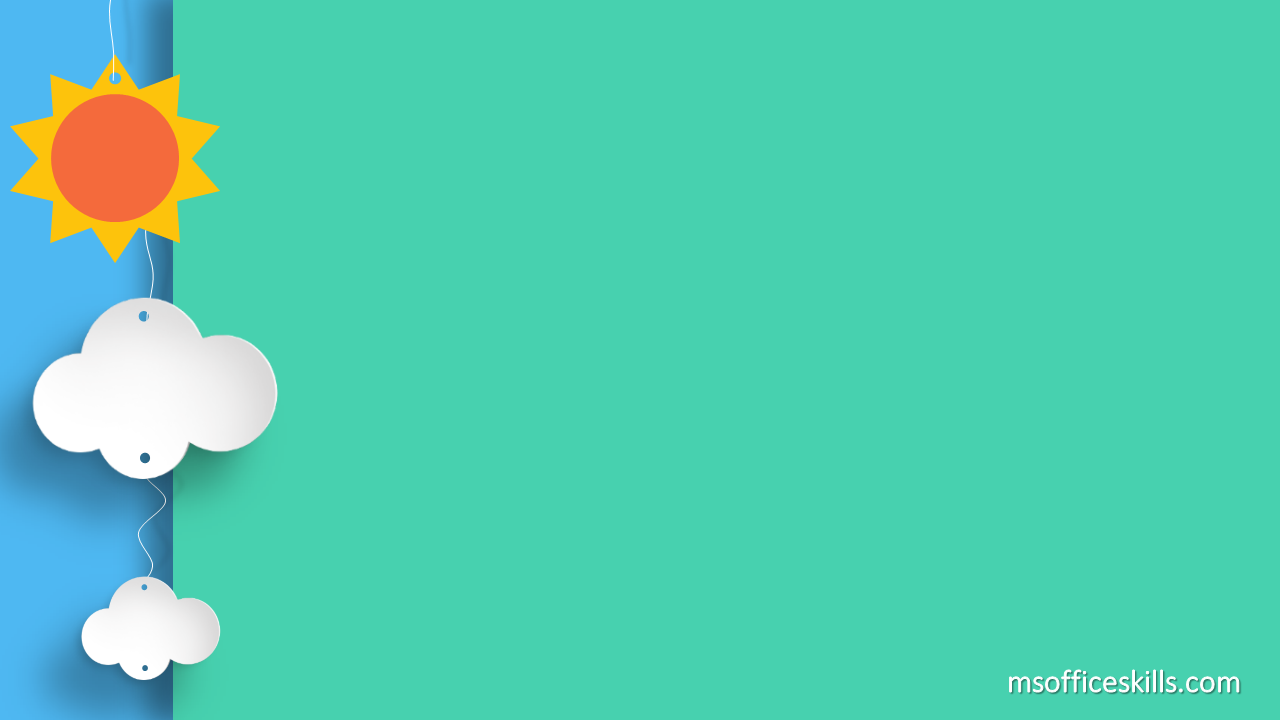 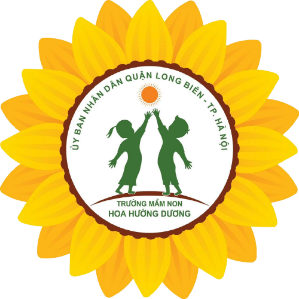 HOẠT ĐỘNG HỌC ỨNG DỤNG STEAM
Đề tài: Làm xích đu
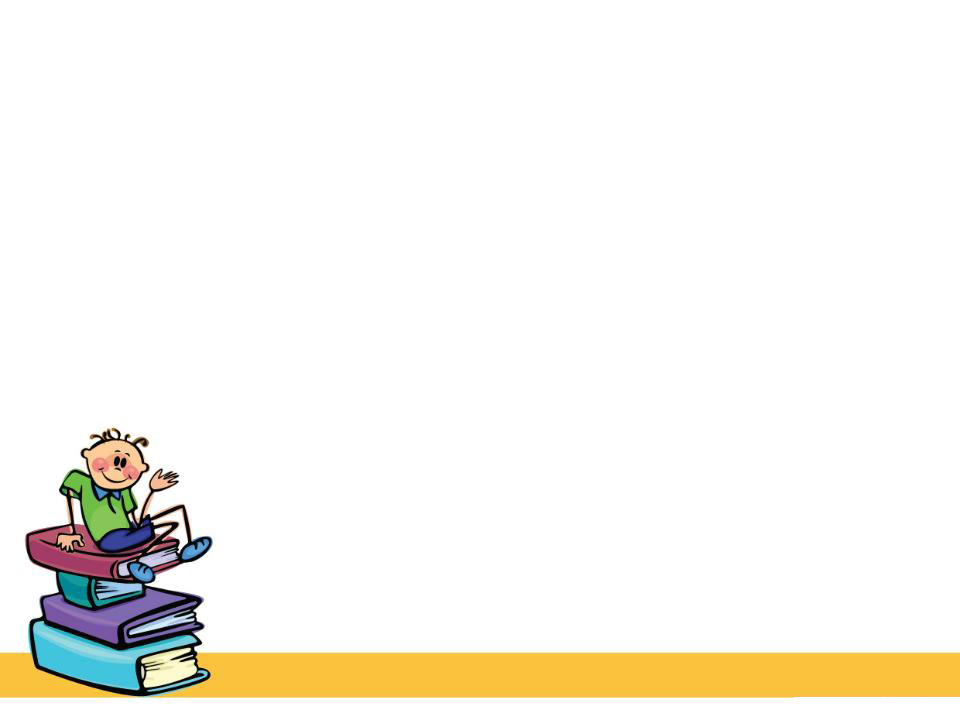 Câu đố
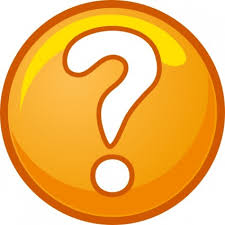 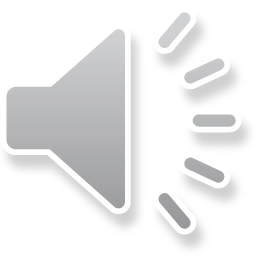 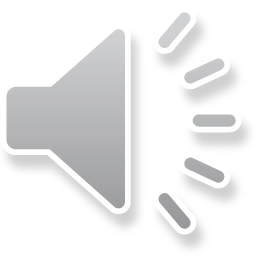 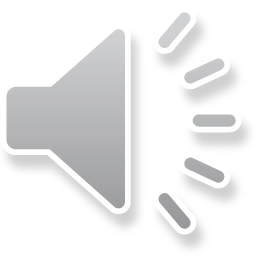 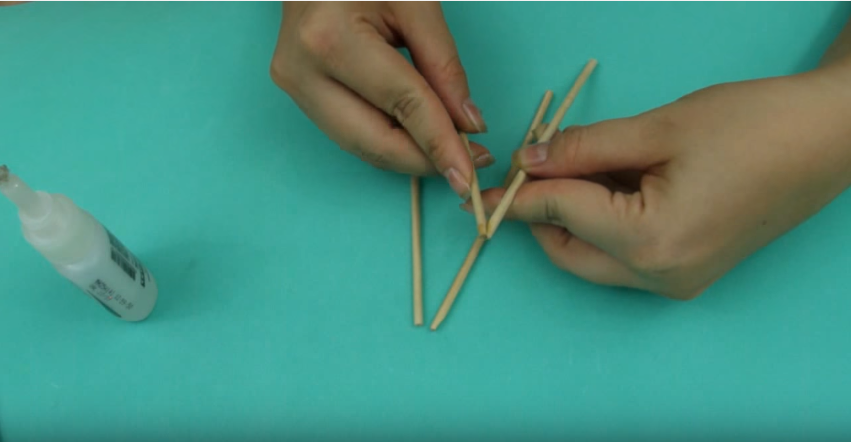 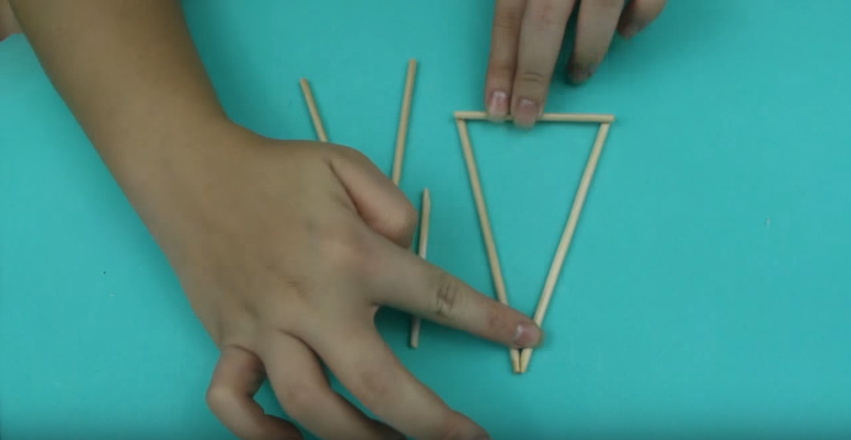 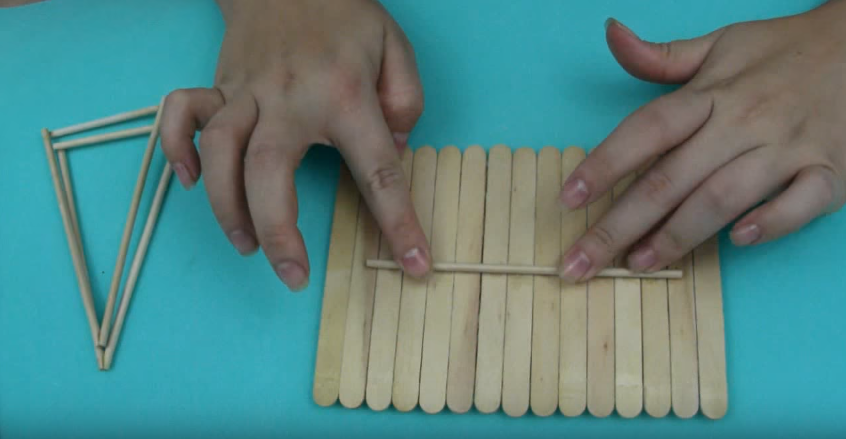 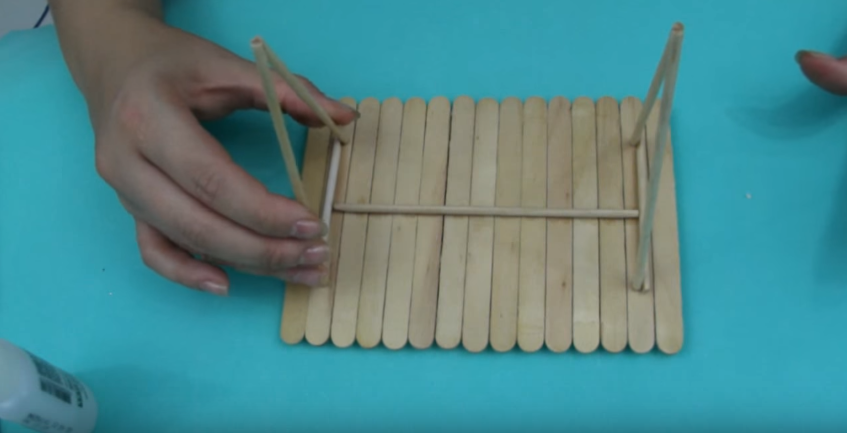 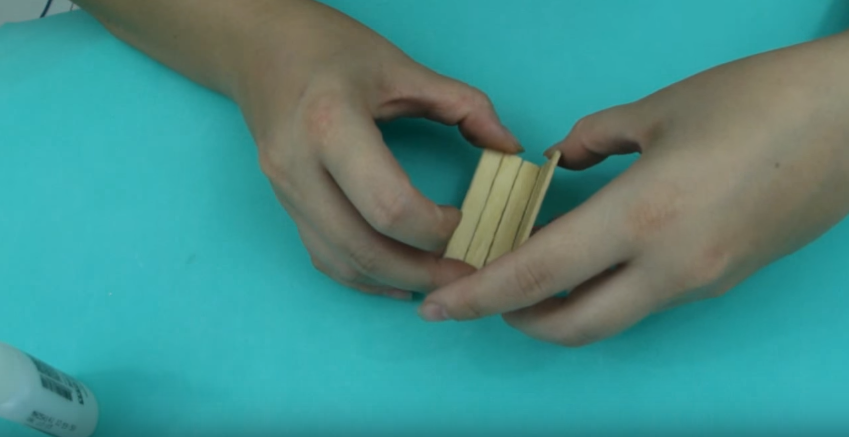 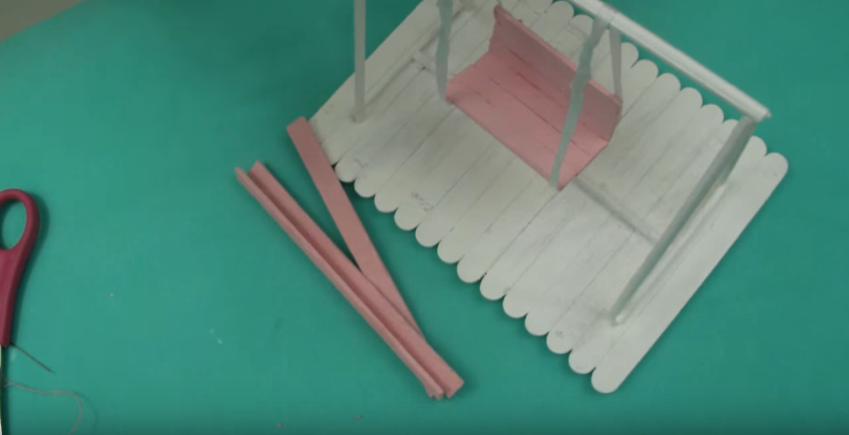 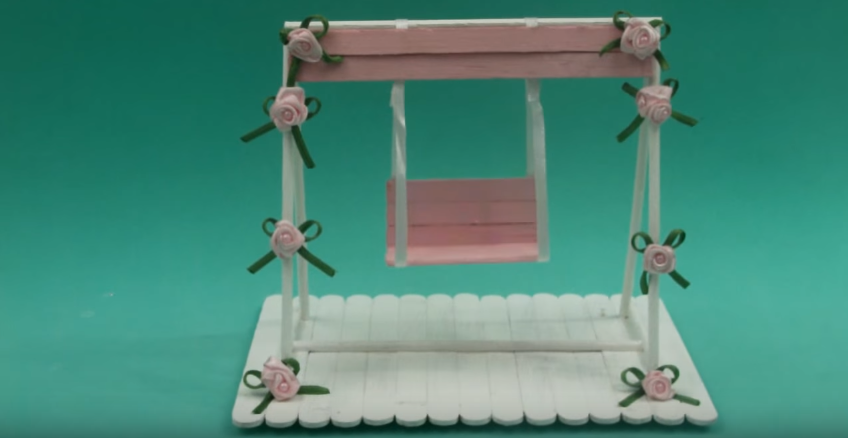